Veterinary Science CDE
Parasite Identification 
Resource Material
300. Blowfly
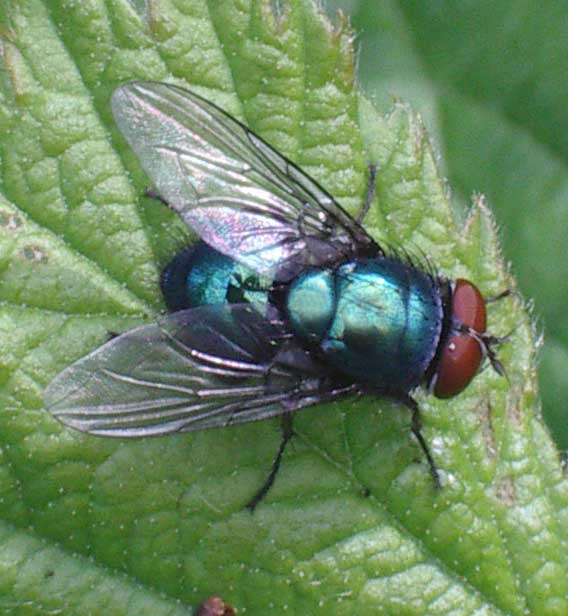 301. Blowfly Maggot
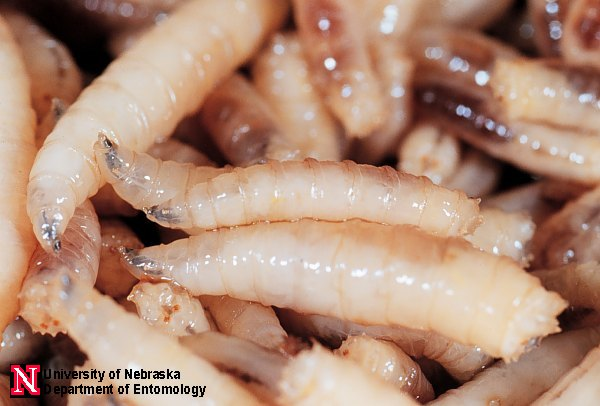 302. Cat Warble
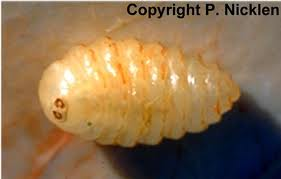 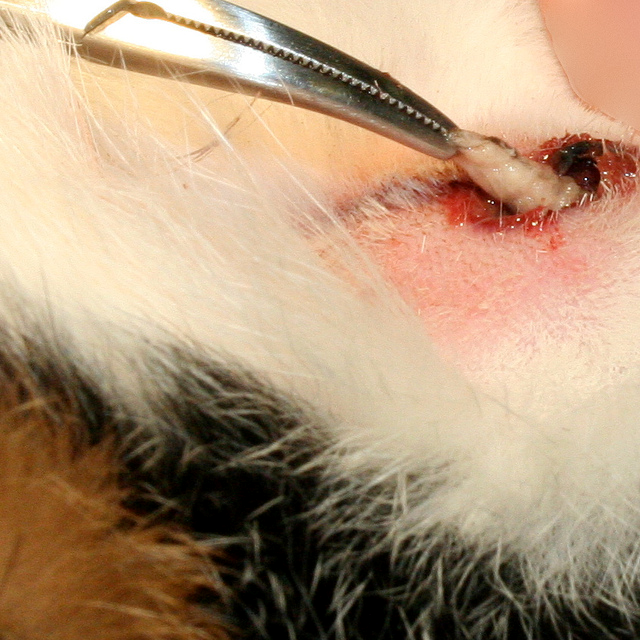 303. Cattle Grub
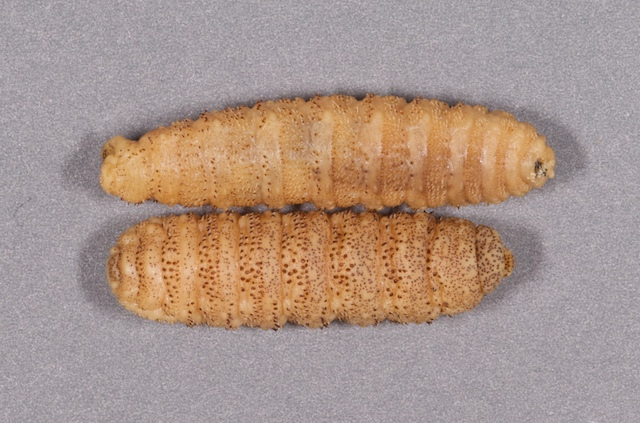 304. Coccidia
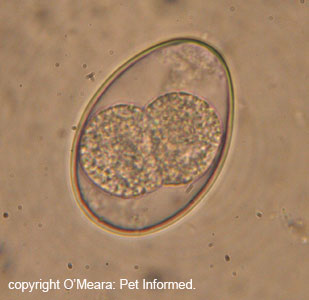 305. Demodectic Mite
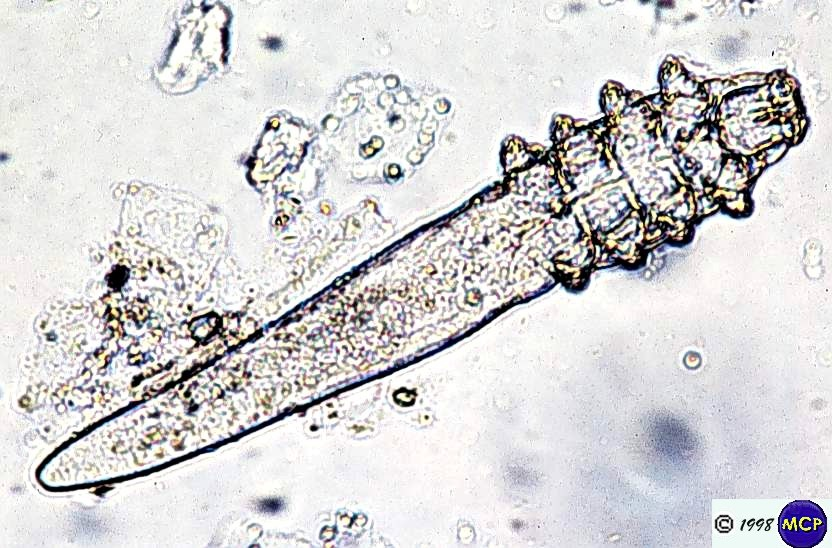 306. Ear Mite
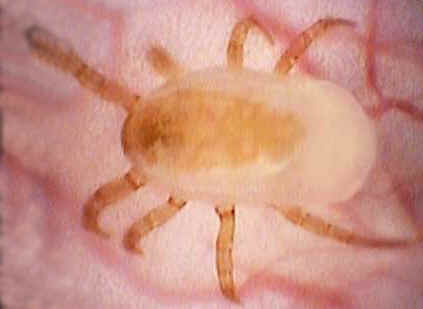 307. Fleas
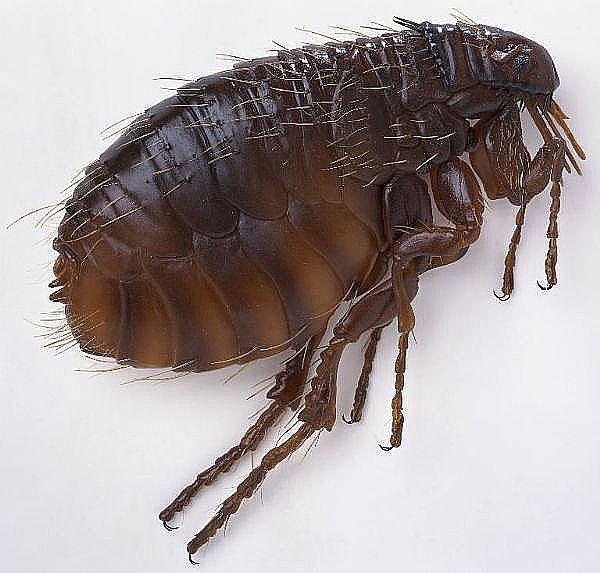 308. Flea Larva
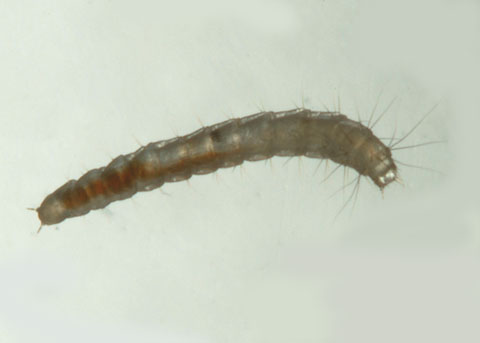 309. Flea Tapeworm
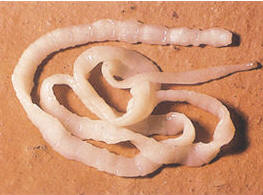 310. Flea Tapeworm Egg
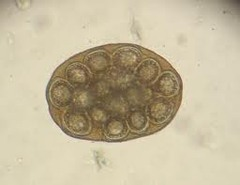 311. Flea Tapeworm Segment
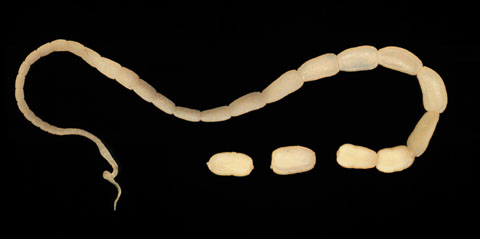 312. Giardia
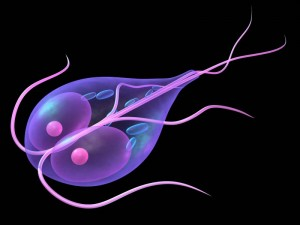 313. Hard Tick
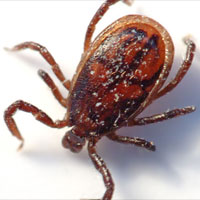 315. Heartworm Adult
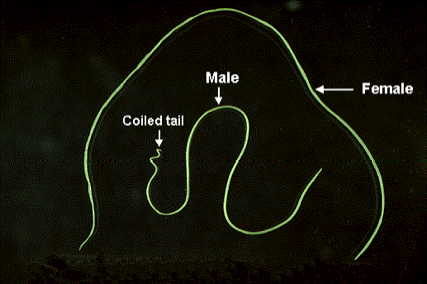 316. Heartworm Microfilaria
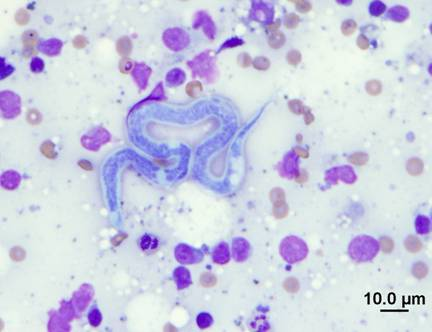 317. Hookworm Adult
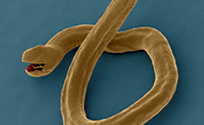 318. Hookworm Egg
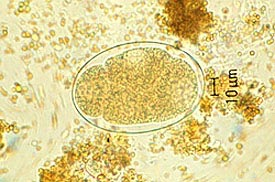 319. Horse Bots
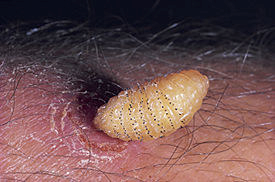 320. Horse Strongyles
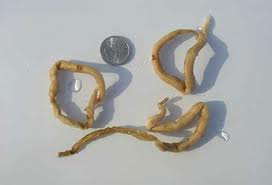 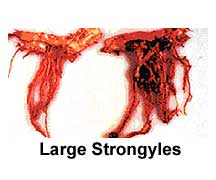 321. Lice- Biting
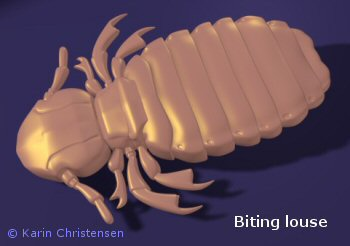 322. Lice- Sucking
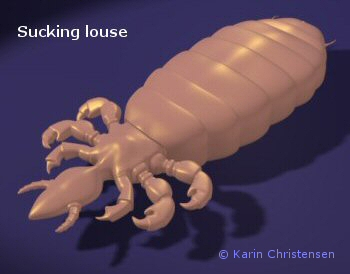 323. Liver Fluke
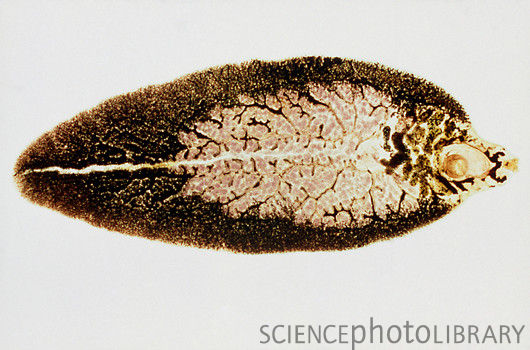 324. Lungworm
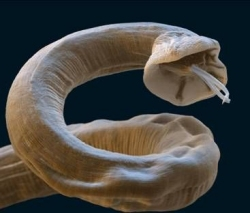 325. Mosquito Adult
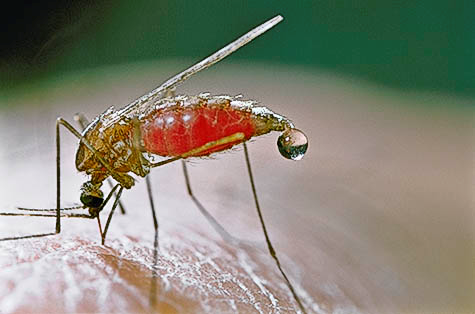 326. Mosquito Larva
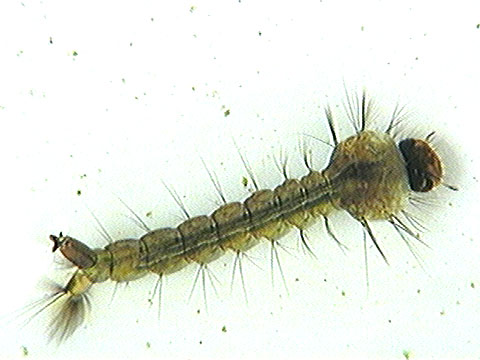 327. Pinworm
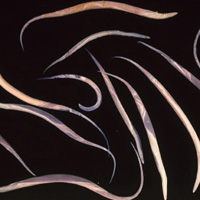 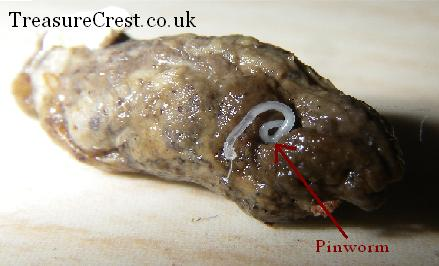 328. Roundworm Adult
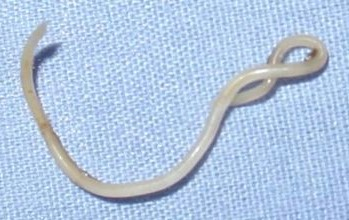 329. Roundworm Egg
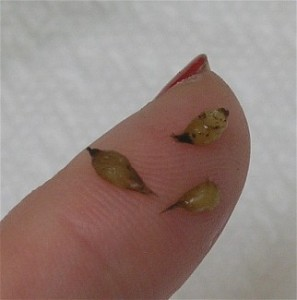 330. Sarcoptic Mite
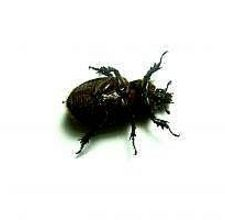 331. Taenia Tapeworm
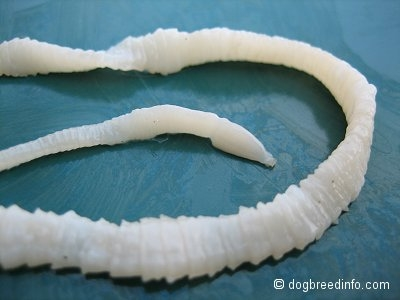 332. Taenia Tapeworm Egg
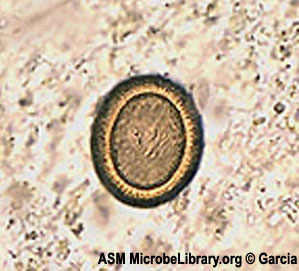 333. Taenia Tapeworm Segment
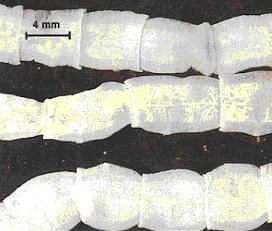 335. Whipworm
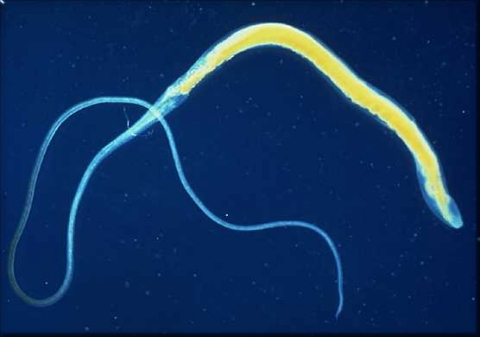 336. Whipworm Egg
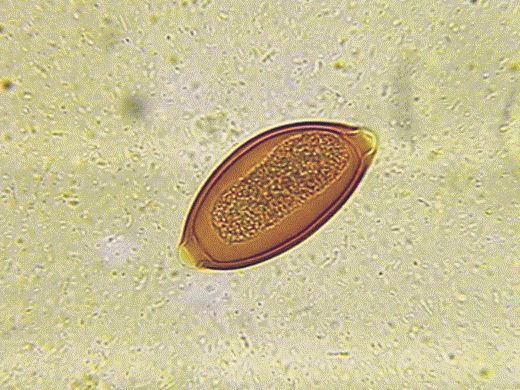